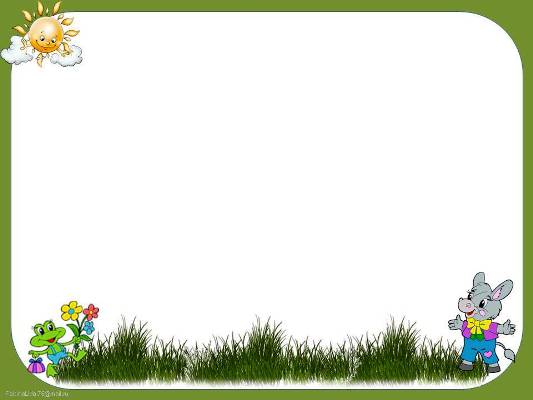 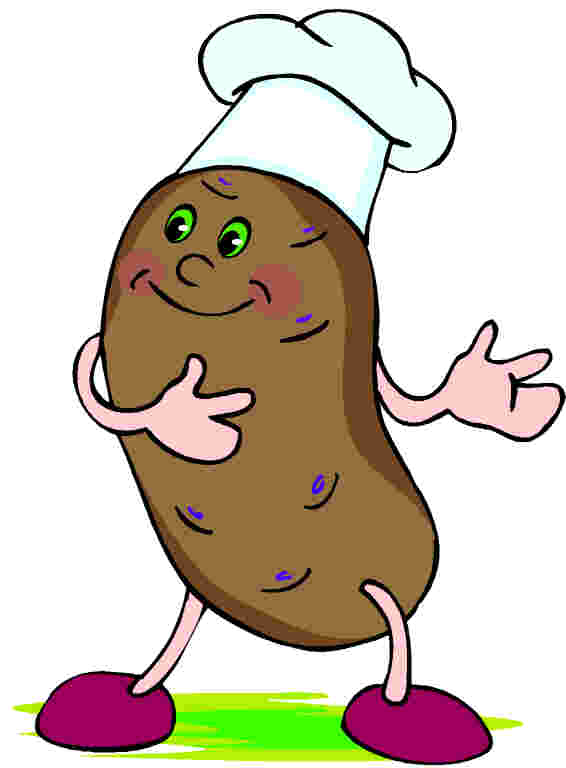 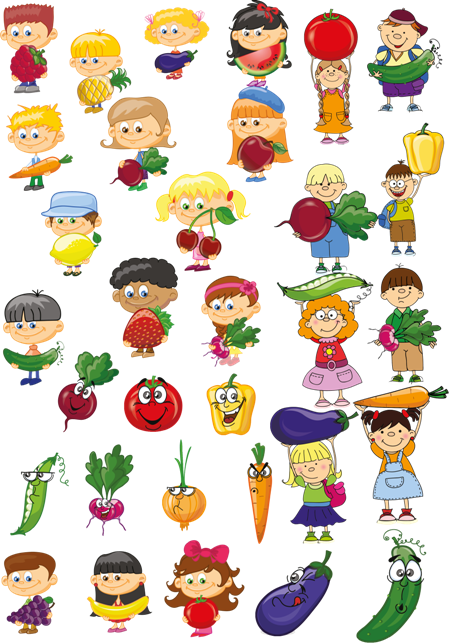 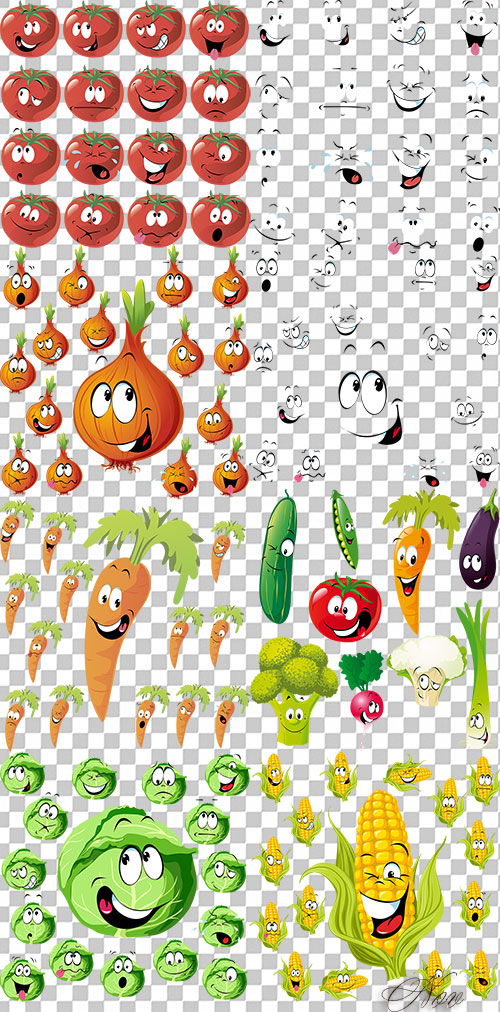 Дары золотой осени
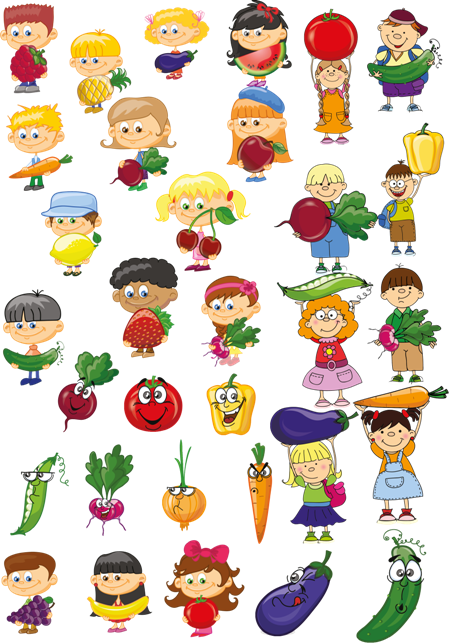 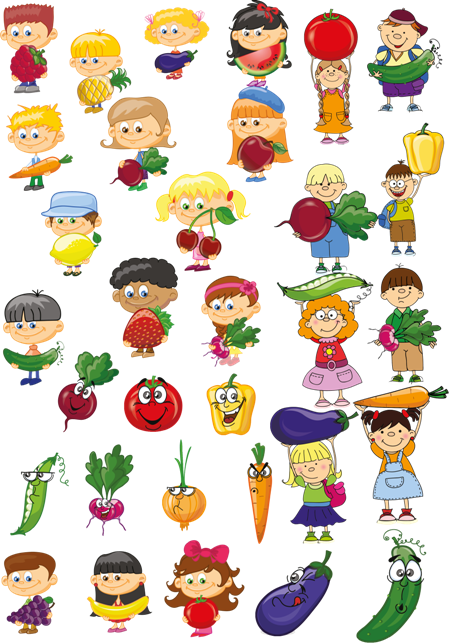 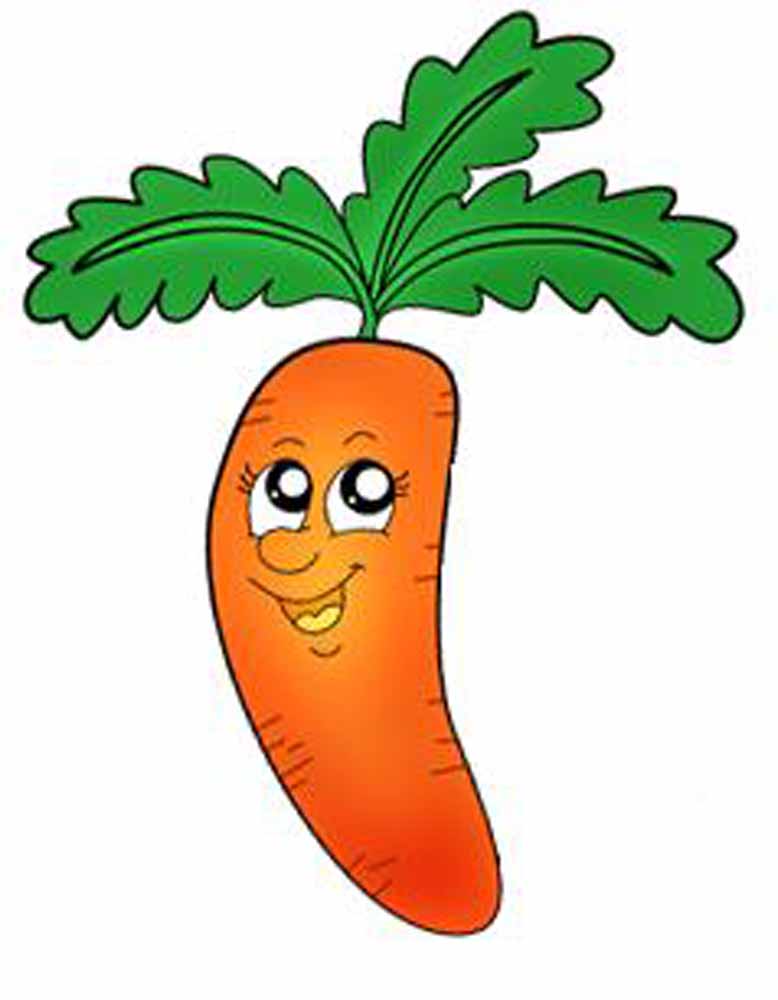 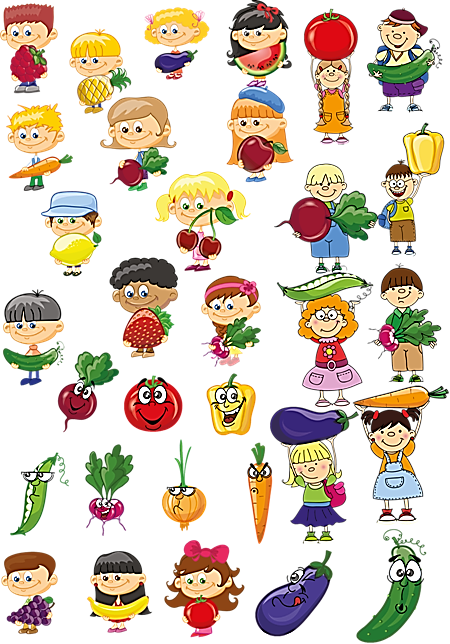 Аutumn    Күз
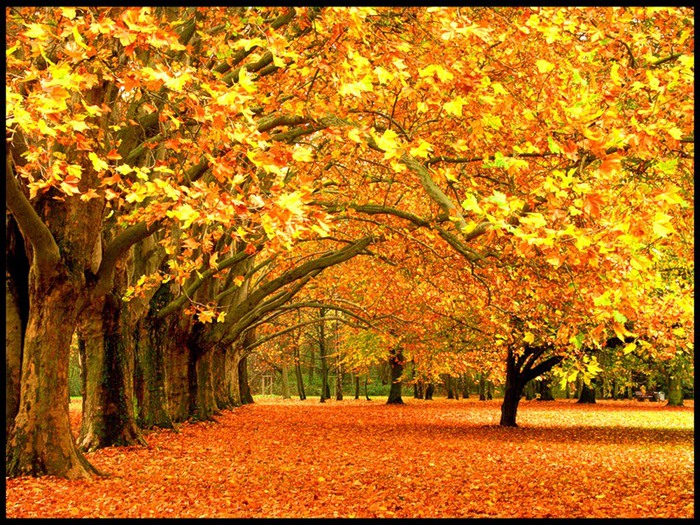 Autumn months are…
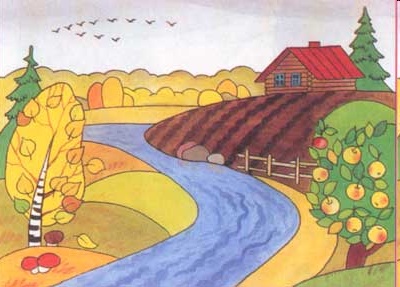 September – қыркүйек
October – қазан
November - қараша
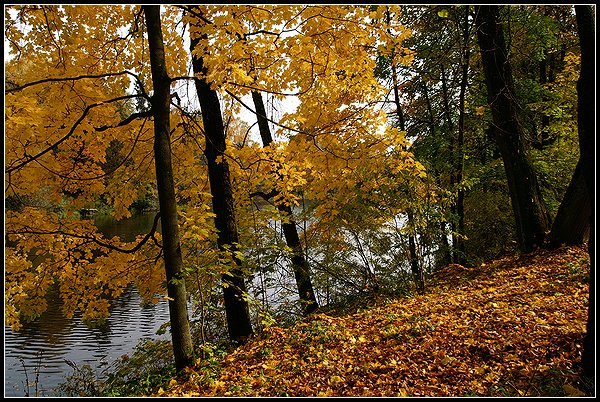 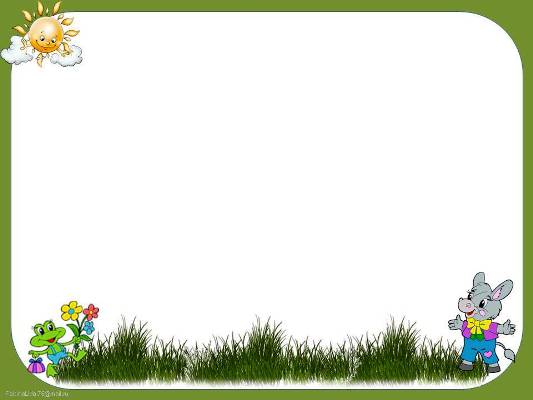 Сажая ее, вы трудитесь, потейте  – По осени будет к обеду – potato 
                            (картоп)
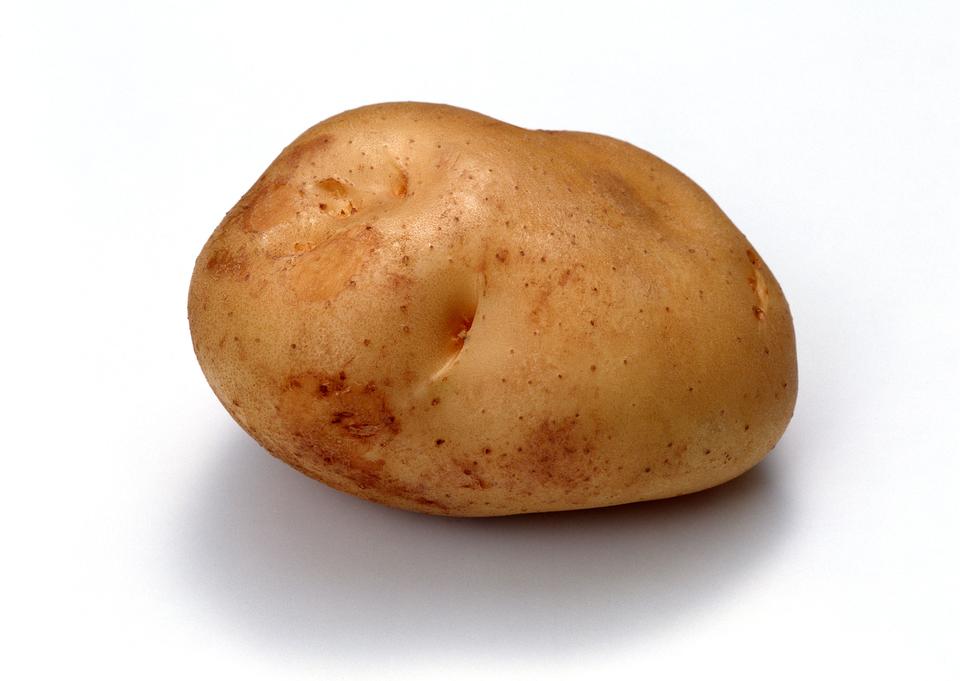 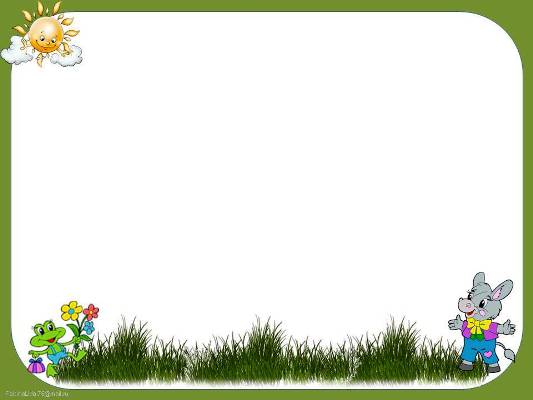 Темно-красный борщ кипит.
В борщ кладут хозяйки – beet 
                            (қызылша)
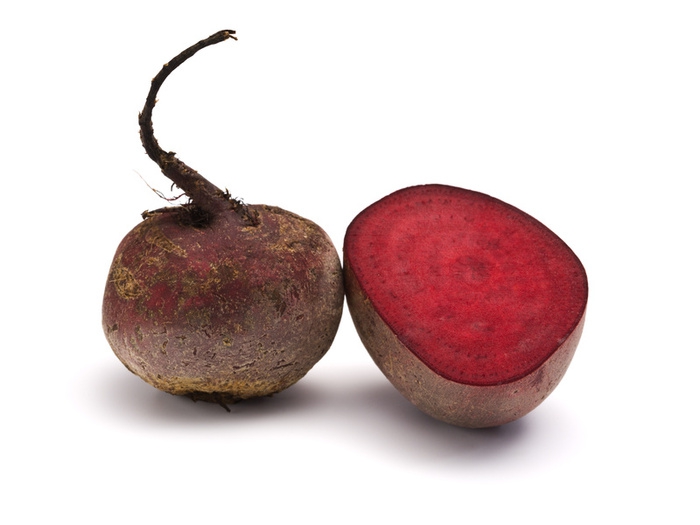 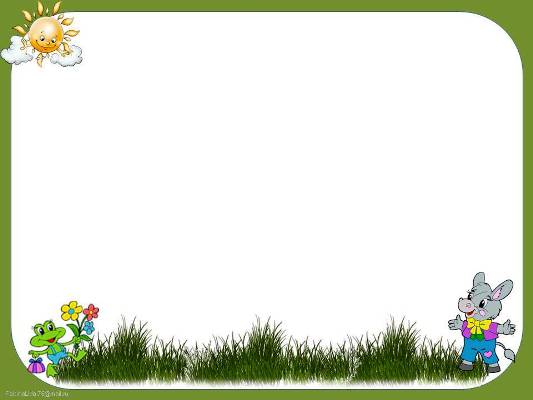 До слез доводит Аню он,
Когда та чистит – onion
                      (жуа)
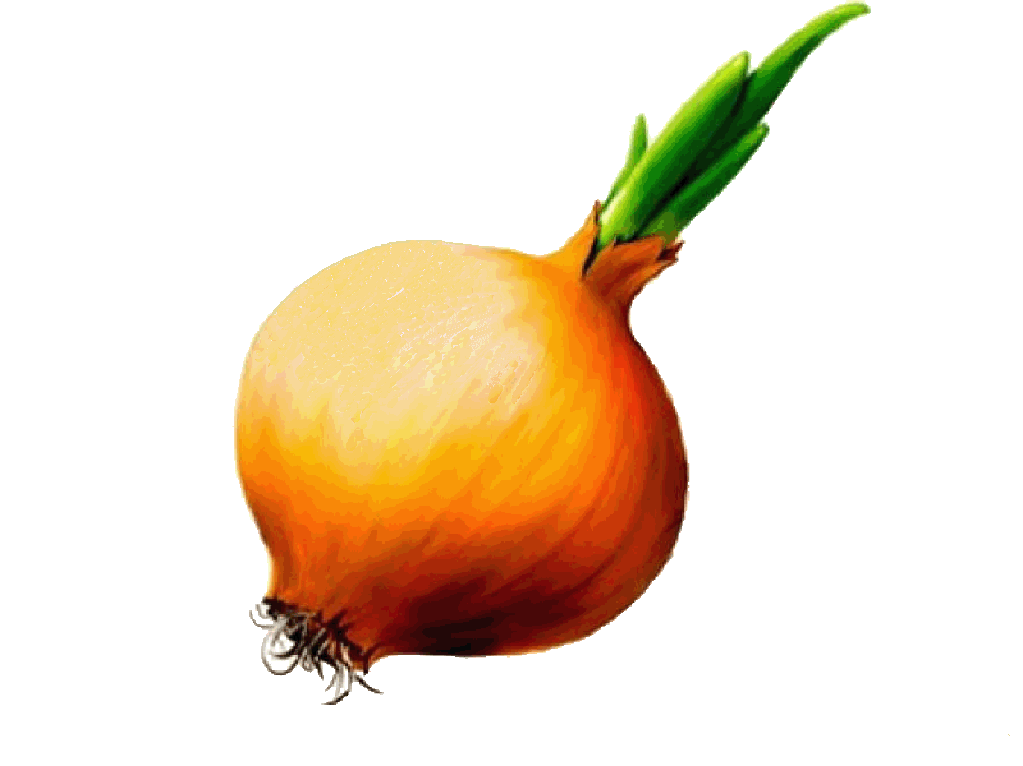 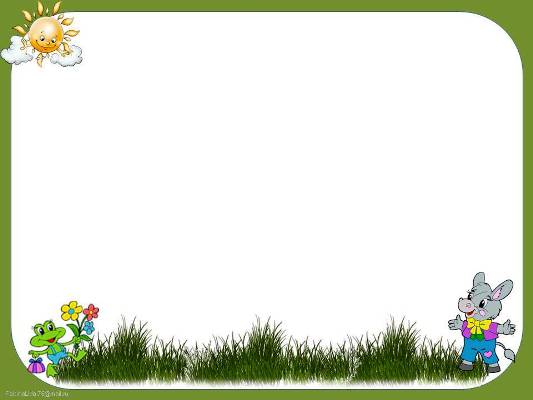 Капусту любит Катя Медич.
Капуста по-английски – cabbage
                                (қырыққабат)
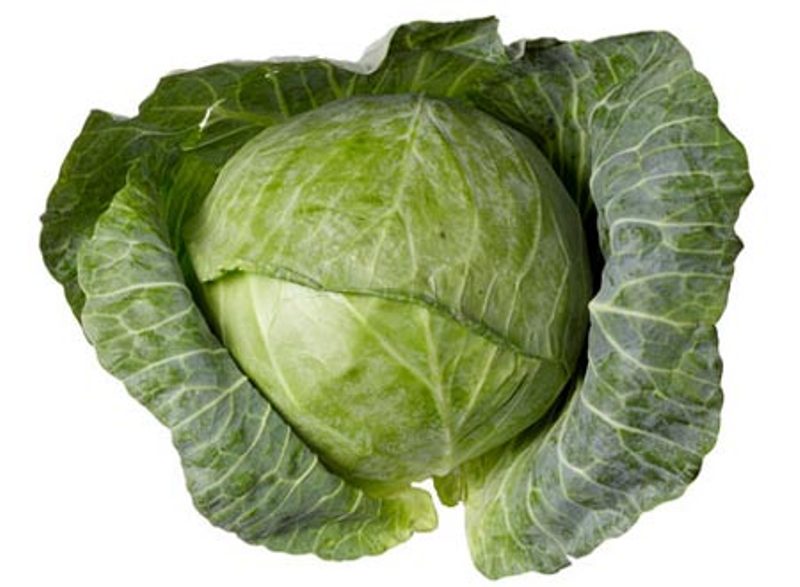 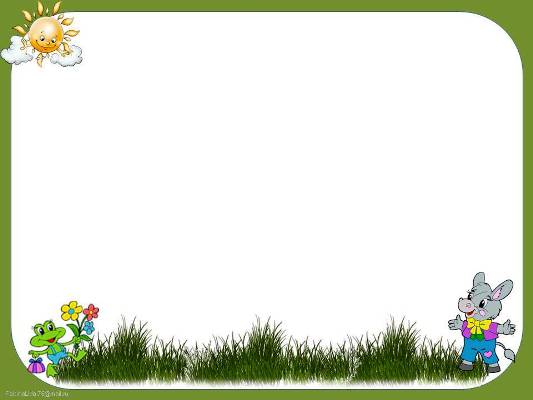 Уродилась в огороде чудо – репа.
А на кустиках краснеет перец – pepper
                                (тәтті бұрыш)
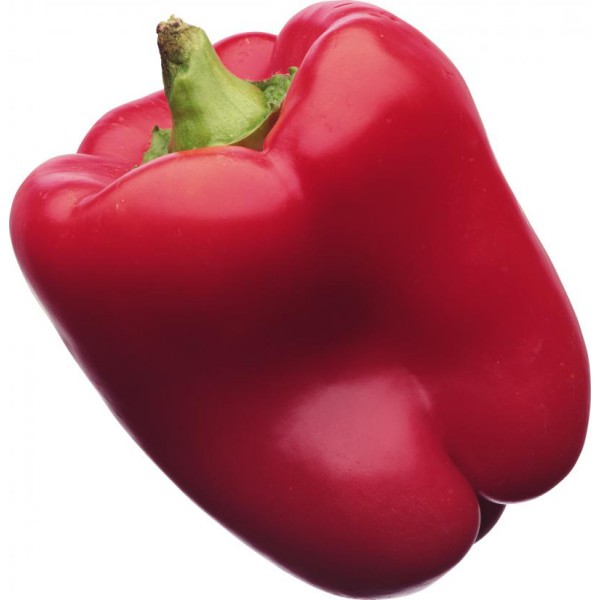 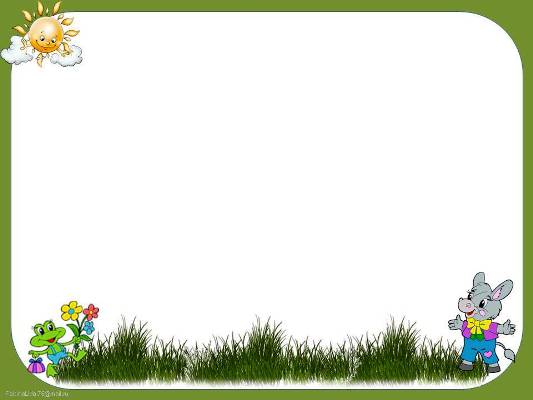 Морковку ешь, в ней каротин!
Да carrot есть, но где же ин?
                                (сәбіз)
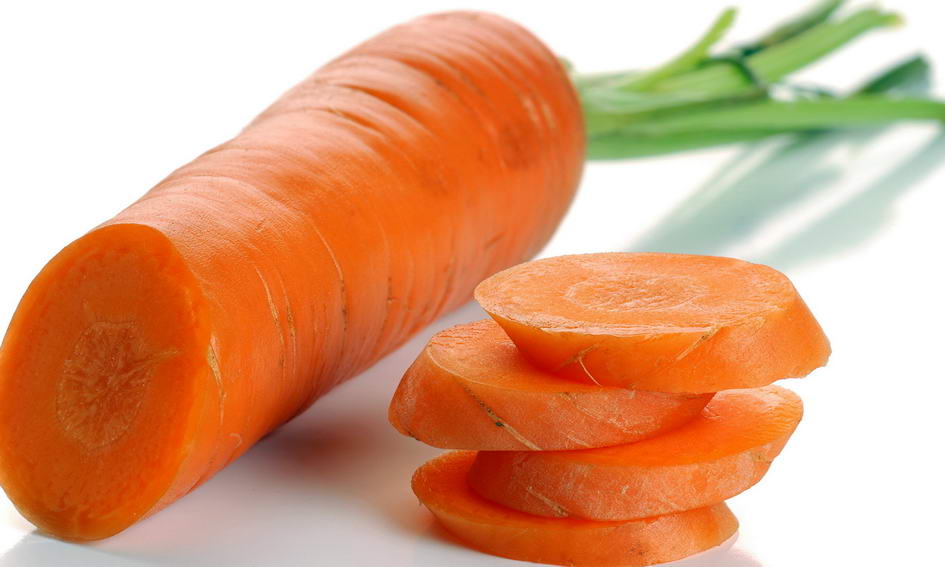 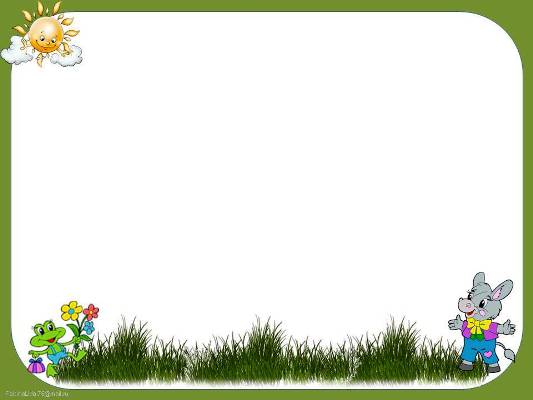 Что растет на нашей грядке?Pepper и tomato сладкий. И potato и beetroot,
Cabbage, carrot тоже тутИ cucumber есть у нас,
Наша грядка просто класс! 
Если слушал ты внимательно, Запомнил обязательно. Отвечай-ка по порядку. Что растет на нашей грядке?
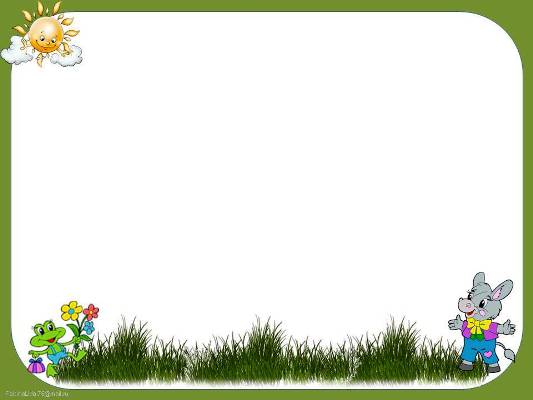 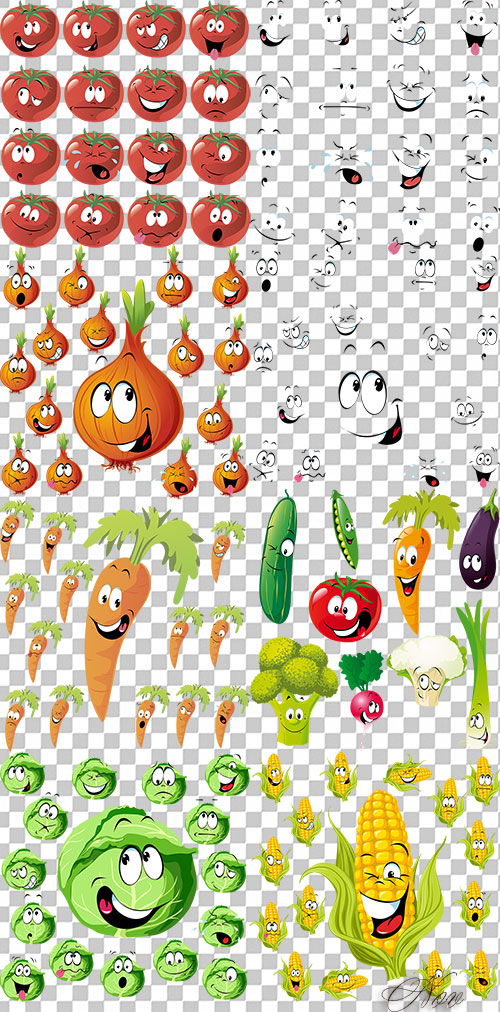 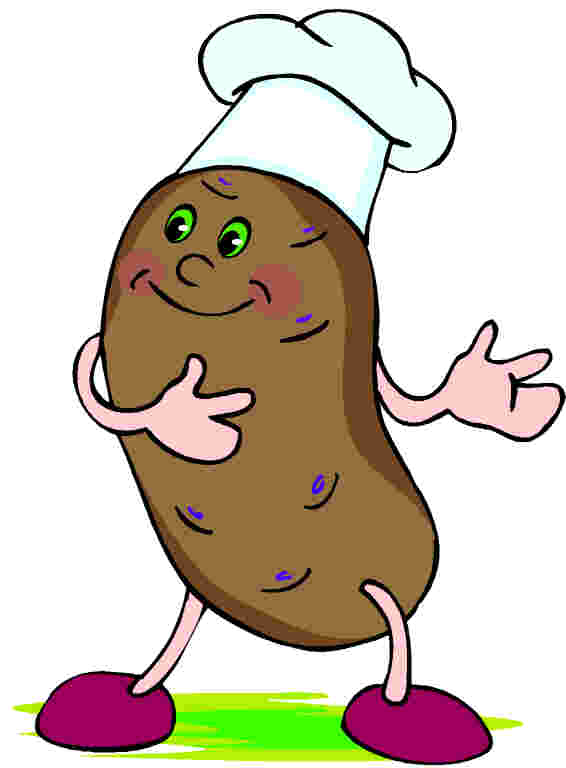 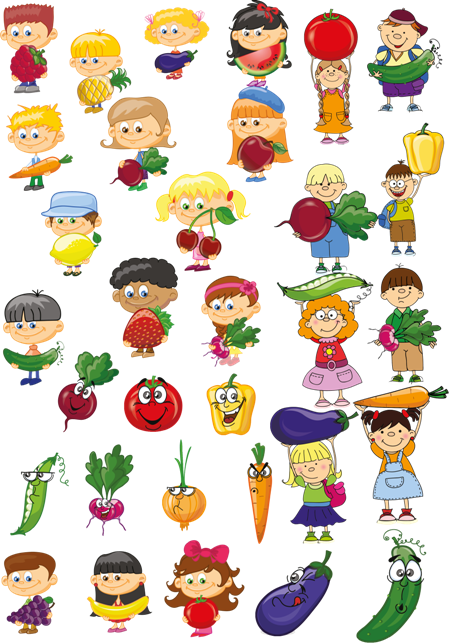 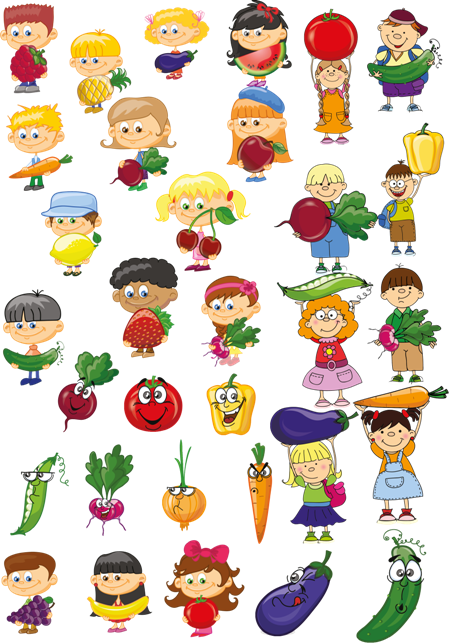 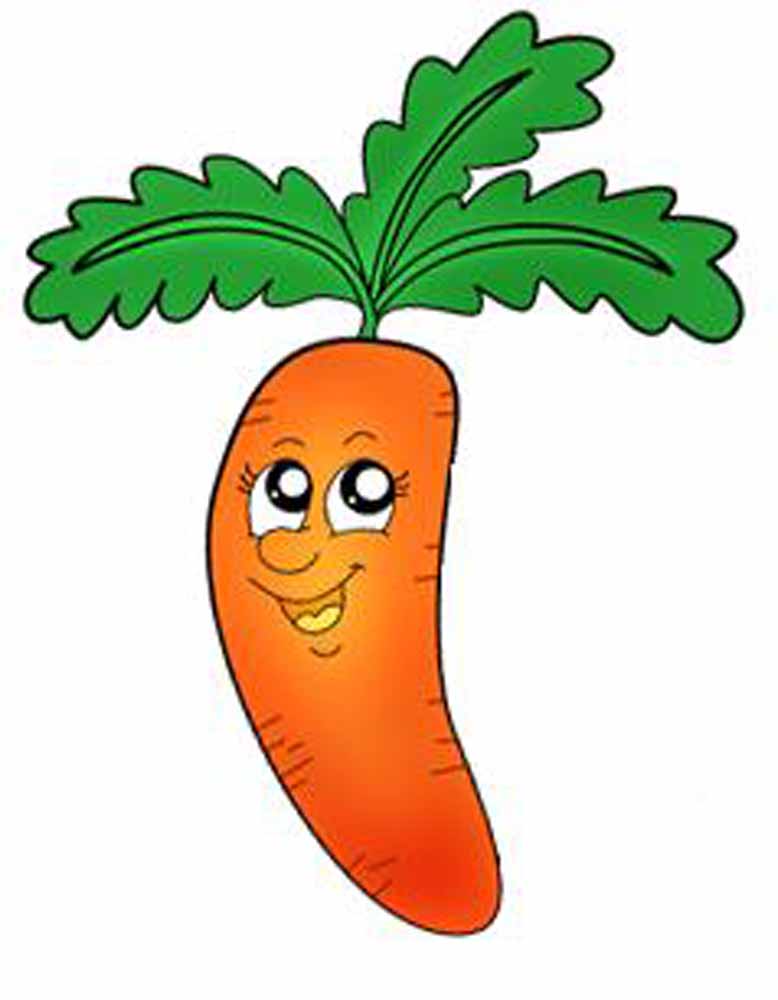 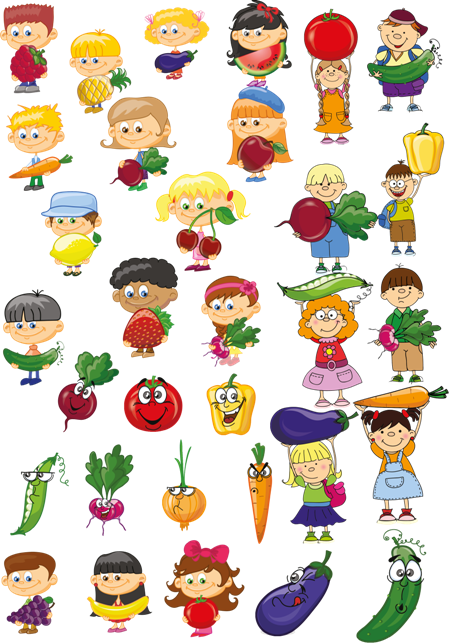 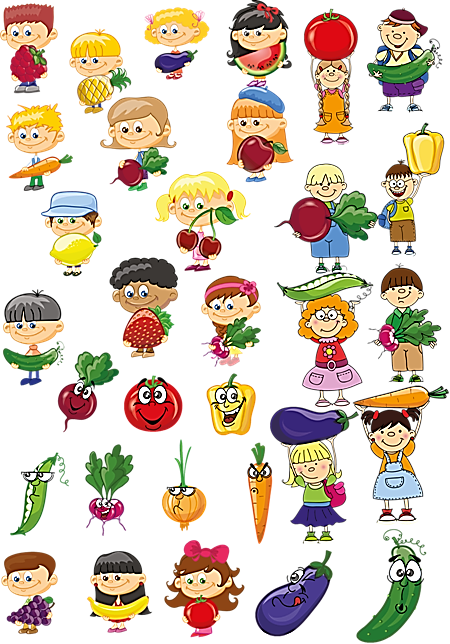 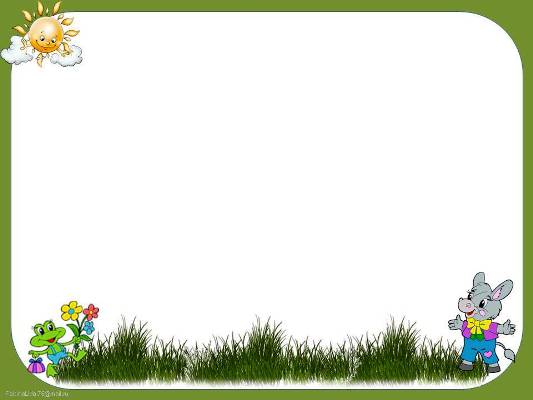 Автор: Учитель английского языка первой категории Кирдяйкина Людмила Леонидовна
Ясли/сад №3        г. Костаная




2015г